Tributação dos Indébitos e dos Benefícios Fiscais
Karem Jureidini Dias
Mestre e doutora PUC/SP, Advogada e Professora Mestrado IBET
Conceito de Receita
Alterou o artigo 12 do Decreto-Lei nº 1.598/77
Alterou o artigo 3º da Lei nº 9.718/98 para fazer remissão ao artigo 12 do Decreto-Lei nº 1.598/77: o faturamento compreende a receita bruta
 Alterou o § 1º do art. 1º das Leis nº 10.637/02 e 10.833/03 para fazer remissão ao artigo 12 do Decreto-Lei nº 1.598/77: unificou o conceito de receita bruta na legislação tributária.
Lei nº 12.973/14
Decreto-Lei nº 1.598/77
“Art. 12.  A receita bruta compreende:
I - o produto da venda de bens nas operações de conta própria;
II - o preço da prestação de serviços em geral;
III - o resultado auferido nas operações de conta alheia; e
IV - as receitas da atividade ou objeto principal da pessoa jurídica não compreendidas nos incisos I a III.”
Lei nº 9.718/98
“Art. 3o  O faturamento a que se refere o art. 2º compreende a receita bruta de que trata o art. 12 do Decreto-Lei no 1.598, de 26 de dezembro de 1977.”
Leis nº 10637/02 e 10.833/03
“Art. 1º (...) § 1º Para efeito do disposto neste artigo, o total das receitas compreende a receita bruta de que trata o art. 12 do Decreto-Lei no 1.598, de 26 de dezembro de 1977, e todas as demais receitas auferidas pela pessoa jurídica com os seus respectivos valores decorrentes do ajuste a valor presente de que trata o inciso VIII do caput do art. 183 da Lei no 6.404, de 15 de dezembro de 1976. ”
2
Conceito contábil de Receita
Comitê de Pronunciamentos Contábeis - CPC nº 00:
“receitas são aumentos nos benefícios econômicos durante o período contábil, sob a forma da entrada de recursos ou do aumento de ativos ou diminuição de passivos, que resultam em aumentos do patrimônio líquido, e que não estejam relacionados com a contribuição dos detentores dos instrumentos patrimoniais;”

CPC nº 47 – Apêndice A:
“Aumento nos benefícios econômicos durante o período contábil, originado no curso das atividades usuais da entidade, na forma de fluxos de entrada ou aumentos nos ativos ou redução nos  passivos  que  resultam  em  aumento  no  patrimônio  líquido,  e que  não  sejam  provenientes  de aportes dos participantes do patrimônio.”
3
A Interdisciplinaridade e o Direito Tributário
Recuperação de custo: ICMS e PIS/COFINS (RE 606107 / RS)
“EMENTA RECURSO EXTRAORDINÁRIO. CONSTITUCIONAL. TRIBUTÁRIO. IMUNIDADE. HERMENÊUTICA. CONTRIBUIÇÃO AO PIS E COFINS. NÃO INCIDÊNCIA. TELEOLOGIA DA NORMA. EMPRESA EXPORTADORA. CRÉDITOS DE ICMS TRANSFERIDOS A TERCEIROS. 
I - Esta Suprema Corte, nas inúmeras oportunidades em que debatida a questão da hermenêutica constitucional aplicada ao tema das imunidades, adotou a interpretação teleológica do instituto, a emprestar-lhe abrangência maior, com escopo de assegurar à norma supralegal máxima efetividade. 
II - A interpretação dos conceitos utilizados pela Carta da República para outorgar competências impositivas (entre os quais se insere o conceito de “receita” constante do seu art. 195, I, “b”) não está sujeita, por óbvio, à prévia edição de lei. Tampouco está condicionada à lei a exegese dos dispositivos que estabelecem imunidades tributárias, como aqueles que fundamentaram o acórdão de origem (arts. 149, § 2º, I, e 155, § 2º, X, “a”, da CF). Em ambos os casos, trata-se de interpretação da Lei Maior voltada a desvelar o alcance de regras tipicamente constitucionais, com absoluta independência da atuação do legislador tributário. (...)
IV – (...) Não incidem, pois, a COFINS e a contribuição ao PIS sobre os créditos de ICMS cedidos a terceiros, sob pena de frontal violação do preceito constitucional.  (...)
V – O conceito de receita, acolhido pelo art. 195, I, “b”, da Constituição Federal, não se confunde com o conceito contábil. Entendimento, aliás, expresso nas Leis 10.637/02 (art. 1º) e Lei 10.833/03 (art. 1º), que determinam a incidência da contribuição ao PIS/PASEP e da COFINS não cumulativas sobre o total das receitas, “independentemente de sua denominação ou classificação contábil”. Ainda que a contabilidade elaborada para fins de informação ao mercado, gestão e planejamento das empresas possa ser tomada pela lei como ponto de partida para a determinação das bases de cálculo de diversos tributos, de modo algum subordina a tributação. A contabilidade constitui ferramenta utilizada também para fins tributários, mas moldada nesta seara pelos princípios e regras próprios do Direito Tributário. Sob o específico prisma constitucional, receita bruta pode ser definida como o ingresso financeiro que se integra no patrimônio na condição de elemento novo e positivo, sem reservas ou condições.
4
Gênese da LC n.160/2017: (PLS 130)
Art. 9o  O art. 30 da Lei no 12.973, de 13 de maio de 2014, passa a vigorar acrescido dos seguintes §§ 4o e 5o:

"Art. 30. ....................................................................................................................................................................

§ 4o  Os incentivos e os benefícios fiscais ou financeiro-fiscais relativos ao imposto previsto no inciso II do caput do art. 155 da Constituição Federal, concedidos pelos Estados e pelo Distrito Federal, são considerados subvenções para investimento, vedada a exigência de outros requisitos ou condições não previstos neste artigo.

registrada em reserva de lucros e concedidas como estímulo à implantação ou expansão de empreendimentos econômicos

§ 5o  O disposto no § 4o deste artigo aplica-se inclusive aos processos administrativos e judiciais ainda não definitivamente julgados."

Art. 10.  O disposto nos §§ 4o e 5o do art. 30 da Lei no 12.973, de 13 de maio de 2014, aplica-se inclusive aos incentivos e aos benefícios fiscais ou financeiro-fiscais de ICMS instituídos em desacordo com o disposto na alínea ‘g’ do inciso XII do § 2o do art. 155 da Constituição Federal por legislação estadual publicada até a data de início de produção de efeitos desta Lei Complementar, desde que atendidas as respectivas exigências de registro e depósito, nos termos do art. 3o desta Lei Complementar.
SOLUÇÃO DE CONSULTA PARCIALMENTE VINCULADA À SOLUÇÃO DE CONSULTA COSIT Nº 145, DE 15 DE DEZEMBRO DE 2020.
SOLUÇÃO DE CONSULTA PARCIALMENTE VINCULADA À SOLUÇÃO DE CONSULTA COSIT Nº 145, DE 15 DE DEZEMBRO DE 2020.
Tratamento contábil-tributário (IRPJ/CSLL) dos Incentivos Fiscais de ICMS:
Solução de Consulta Cosit nº 11/2020
Assunto: Imposto sobre a Renda de Pessoa Jurídica - IRPJ 
LUCRO REAL. SUBVENÇÃO PARA INVESTIMENTO. BENEFÍCIOSVINCULADOS AO ICMS. 
As subvenções para investimento podem, observadas as condições impostas por lei, deixar de ser computadas na determinação do lucro real. A partir do advento da Lei Complementar nº 160, de 2017, consideram-se como subvenções para investimento os incentivos e os benefícios fiscais ou financeiro-fiscais relativos ao ICMS concedidos por estados e Distrito Federal. 
Assunto: Contribuição Social sobre o Lucro Líquido - CSLL 
LUCRO REAL. SUBVENÇÃO PARA INVESTIMENTO. BENEFÍCIOSVINCULADOS AO ICMS. 
As subvenções para investimento podem, observadas as condições impostas por lei, deixar de ser computadas na determinação da base de cálculo da CSLL. A partir do advento da Lei Complementar nº 160, de 2017, consideram-se como subvenções para investimento os incentivos e os benefícios fiscais ou financeiro-fiscais relativos ao ICMS concedidos por estados e Distrito Federal
Parecer CST nº 112/78
II - SUBVENÇÕES PARA INVESTIMENTO são as que apresentam as seguintes características:
a) a intenção do subvencionador de destiná-las para investimento;
b) a efetiva e específica aplicação da subvenção, pelo beneficiário, nos investimentos previstos na implantação ou expansão do empreendimento econômico projetado; e
c) o beneficiário da subvenção ser a pessoa jurídica titular do empreendimento econômico.
Solução de Consulta Cosit nº 108/2021
Assunto: Imposto sobre a Renda de Pessoa Jurídica - IRPJ
INCENTIVOS FISCAIS. INCENTIVOS E BENEFÍCIOS FISCAIS OU FINANCEIROS-FISCAIS RELATIVOS AO ICMS. CONCESSÃO GRATUITA, INCONDICIONADA OU NÃO CONDICIONADA À IMPLANTAÇÃO OU EXPANSÃO DE EMPREENDIMENTO ECONÔMICO. SUBVENÇÃO PARA INVESTIMENTO. LUCRO REAL. EXCLUSÃO. REQUISITOS E CONDIÇÕES. AUSÊNCIA.
A partir da Lei Complementar nº 160, de 2017, os incentivos e os benefícios fiscais ou financeiro-fiscais relativos ao ICMS, concedidos por estados e Distrito Federal e considerados subvenções para investimento por força do § 4º do art. 30 da Lei nº 12.973, de 2014, poderão deixar de ser computados na determinação do lucro real desde que observados os requisitos e as condições impostos pelo art. 30 da Lei nº 12.973, de 2014, dentre os quais, a necessidade de que tenham sido concedidos como estímulo à implantação ou expansão de empreendimentos econômicos.
Os incentivos e os benefícios fiscais ou financeiros fiscais de ICMS concedidos sem nenhum ônus ou dever ao subvencionado, de forma incondicional ou sob condições não relacionadas à implantação expansão de empreendimento econômico não atendem os requisitos do art. 30 da Lei nº 12.973, de 2014, de observância obrigatória inclusive conforme parte final do § 4º do mesmo dispositivo.
SOLUÇÃO DE CONSULTA PARCIALMENTE VINCULADA À SOLUÇÃO DE CONSULTA COSIT Nº 145, DE 15 DE DEZEMBRO DE 2020.
Assunto: Contribuição Social sobre o Lucro Líquido - CSLL
6
No mesmo sentido Soluções de Consulta COSIT 22/2021, 40/2021, 55/2021 e 145/2020
SOLUÇÃO DE CONSULTA COSIT Nº 201, DE 14 DE DEZEMBRO DE 2021
Assunto: Imposto sobre a Renda de Pessoa Jurídica - IRPJ
INCENTIVOS FISCAIS. INCENTIVOS E BENEFÍCIOS FISCAIS OU FINANCEIRO-FISCAIS RELATIVOS AO ICMS. SUBVENÇÃO PARA INVESTIMENTO. LUCRO REAL. EXCLUSÃO. EXISTÊNCIA, REQUISITOS E CONDIÇÕES.
O diferencial de alíquota entre operações internas e interestaduais e suas alterações não têm natureza de incentivo ou benefício fiscal ou financeiro-fiscal do ICMS, mas de mera definição de sistemática constitucional de tributação do referido imposto, não se enquadrando na hipótese prevista no § 4º do art. 30 da Lei nº 12.973, de 2014.
A partir do advento da Lei Complementar nº 160, de 2017, os incentivos e os benefícios fiscais ou financeiro-fiscais relativos ao ICMS, concedidos por estados e Distrito Federal e considerados subvenções para investimento por força do § 4º do art. 30 da Lei nº 12.973, de 2014, poderão deixar de ser computados na determinação do lucro real desde que observados os requisitos e as condições impostos pelo art. 30 da Lei nº 12.973, de 2014, dentre os quais, a necessidade de que tenham sido concedidos como estímulo à implantação ou expansão de empreendimentos econômicos.
INCENTIVOS FISCAIS. INCENTIVOS E BENEFÍCIOS FISCAIS OU FINANCEIRO-FISCAIS RELATIVOS AO ICMS. SUBVENÇÃO PARA INVESTIMENTO. DESTINAÇÃO PARCIAL PARA DISTRIBUIÇÃO DE LUCROS.
No caso de apenas uma parcela do valor da subvenção para investimento, registrada como Reserva de Lucro, ser destinada à distribuição de lucro (dividendos obrigatórios), conforme disposto no inciso III, do §2º, do art. 30, da Lei nº 12.973, de 2014, a tributação deve recair apenas sobre a parcela com destinação diversa (pagamentos de dividendos), sendo, por conseguinte, somente esta adicionada à base de cálculo do IRPJ.SOLUÇÃO DE CONSULTA VINCULADA PARCIALMENTE À SOLUÇÃO DE CONSULTA COSIT Nº 145, DE 15 DE DEZEMBRO DE 2020 E À SOLUÇÃO DE CONSULTA COSIT Nº 152, DE 24 DE SETEMBRO DE 2021.
Dispositivos Legais: Lei nº 12.973, de 2014, art. 30; Lei Complementar nº_160, de 2017, arts. 3º, 9º e 10; Parecer Normativo Cosit nº 112, de 1978; IN RFB nº 1.700, de 2017, art. 198, §§ 7º e 8º e SC Cosit nº 145, de 2020.
7
CARF
CARF, AC. 9101-005.880, DE 12/11/2021
ASSUNTO: PROCESSO ADMINISTRATIVO FISCAL Ano-calendário: 2011 RECURSO ESPECIAL. AUSÊNCIA DE DEMONSTRAÇÃO DOS PONTOS DE DIVERGÊNCIA ENTRE O ACÓRDÃO RECORRIDO E OS PARADIGMAS INDICADOS. CONHECIMENTO. Conhece-se do recurso, a despeito de, no caso, não haver demonstração no recurso de pontos específicos divergentes nos acórdãos, na medida em que a recorrente indicou precisamente a matéria divergente tratada nos acórdãos paragonados, sendo possível aferir a divergência, sem qualquer dificuldade, mediante o simples cotejo das ementas dos paradigmas com o recorrido. ASSUNTO: CONTRIBUIÇÃO PARA O FINANCIAMENTO DA SEGURIDADE SOCIAL (COFINS) Ano-calendário: 2011 SUBVENÇÕES PARA INVESTIMENTOS. DESTINAÇÃO PARA RESERVAS DE INCENTIVOS FISCAIS. EXCLUSÃO DA BASE DE CÁLCULO. CABIMENTO. A partir da edição da Lei 11.941/2009, no âmbito do Regime Tributário de Transição - RTT, foi autorizada a exclusão da base de cálculo da Cofins as receitas contabilizadas como subvenções para investimentos, quando estas tenham sido destinadas para conta de Reserva de Incentivos Fiscais, nos termos do art. 195-A da Lei nº 6.404/1976. ASSUNTO: CONTRIBUIÇÃO PARA O PIS/PASEP Ano-calendário: 2011 SUBVENÇÕES PARA INVESTIMENTOS. DESTINAÇÃO PARA RESERVAS DE INCENTIVOS FISCAIS. EXCLUSÃO DA BASE DE CÁLCULO. CABIMENTO. A partir da edição da Lei 11.941/2009, no âmbito do Regime Tributário de Transição - RTT, foi autorizada a exclusão da base de cálculo do PIS as receitas contabilizadas como subvenções para investimentos, quando estas tenham sido destinadas para conta de Reserva de Incentivos Fiscais, nos termos do art. 195-A da Lei nº 6.404/1976.
CARF
CARF, AC. 9101-005.508, DE 13/07/2021
ASSUNTO: IMPOSTO SOBRE A RENDA DE PESSOA JURÍDICA (IRPJ) 
Ano-calendário: 2008, 2009, 2010 
SUBVENÇÃO DE INVESTIMENTO. ADVENTO DA LEI COMPLEMENTAR Nº 160/17. APLICAÇÃO AOS PROCESSOS EM CURSO. ATENDIMENTO AOS ARTS. 9 E 10. BENEFÍCIO E INCENTIVO DE ICMS. REQUISITOS E CONDIÇÕES DO ART. 30 DA LEI Nº 12.973/14. PROVA DE REGISTRO E DEPÓSITO. CANCELAMENTO INTEGRAL DA EXAÇÃO. O disposto nos artigos 9º e 10 da Lei Complementar nº 160/17 tem aplicação imediata aos processos ainda em curso, retroativamente em relação aos fatos geradores. Após tal alteração legislativa, a averiguação do efetivo cumprimento dos requisitos e exigências trazidos no Parecer Normativo CST nº 112/78, agora legalmente superado, é irrelevante para o desfecho da demanda. A Lei Complementar nº 160/17 subtraiu a competência das Autoridades de Fiscalização tributária federal e dos próprios Julgadores do contencioso tributário de analisar normativos locais e, consequentemente, de decidir se determinada benesse estadual ou distrital, referente ao ICMS, trata-se de subvenção de custeio ou de investimento. À luz do §4º do art. 30 da Lei nº 12.973/14, veiculado pela Lei Complementar nº 160/17, para o reconhecimento de uma benesse estadual de ICMS como subvenção de investimento bastaria a sua devida escrituração em conta de Reserva de Lucros, podendo ser utilizada para a absorção de prejuízos (após o exaurimento dos demais valores, também alocados em Reserva de Lucros) ou para o aumento do capital social, sendo vedado seu cômputo na base de cálculo de dividendos obrigatórios e a sua redução em favor dos sócios, direta ou indiretamente, por outras manobras societárias. Tratando-se de subvenção, efetivada por benefício de ICMS, concedida por estado da Federação à revelia do CONFAZ e suas regras, uma vez trazida aos autos a prova do registro e do depósito abrangendo a benesse sob análise, nos termos das Cláusulas do Convênio ICMS nº 190/17, resta atendido o art. 10 da Lei Complementar nº 160/17.
CARF, AC. 9101-005.703, DE 11/08/2021
ASSUNTO: IMPOSTO SOBRE A RENDA DE PESSOA JURÍDICA (IRPJ) Ano-calendário: 2003 BENEFÍCIOS FISCAIS CONCEDIDOS PELOS ESTADOS, VINCULADOS AO ICMS. SUBVENÇÃO PARA INVESTIMENTOS. CARACTERIZAÇÃO. A partir da inclusão dos §§ 4° e 5° no artigo 30 da Lei n° 12.973/2014 as únicas exigências, para fins de reconhecimento da subvenção de investimento alusivas a benefícios fiscais relativos ao ICMS, são as que constam no caput daquele dispositivo: (i) intenção do Estado de estimular a implantação ou a expansão de empreendimentos econômicos; (ii) registro em reserva de lucros, estando superada a exigência contida no PN. CST 112/1978, quando à necessária sincronia entre os valores recebidos a título de subvenção e os investimentos realizados. A disposição se aplica inclusive aos processos administrativos e judiciais ainda não definitivamente julgados. No caso concreto, embora os textos legais que instituíram o benefício não sejam tão claros quanto aos compromissos e contrapartidas que deviam ser assumidos pela empresa beneficiária, observa-se que, no mínimo, algumas contrapartidas de investimentos eram exigidas e submetidas ao controle e avaliações periódica do Estado concedente. Outrossim, há, ainda, que se considerar que a autoridade fiscal não teceu juízo de valor acerca da intenção ou não do ente subvencionador ou exigiu da recorrente a apresentação de quaisquer documentação concernente à natureza do incentivo, nem questionou o registro dos valores recebidos em conta de reservas de lucros, limitando-se a solicitar a comprovação de sua efetiva aplicação em ativos utilizados na atividade. Deste modo, restaram atendidas as exigências mínimas para o reconhecimento do mencionado incentivo como subvenção para investimentos, tal como previstas na nova normatização do tema introduzida pelo art. 30 da Lei nº 12.973/2014.
Entendimento mantido pela 1ª CSRF em 2022, ex. o AC. 9101-006.021, DE 09/03/2022
STJ – Isenção e redução da base de cálculo de ICMS
EMBARGOS DE DECLARAÇÃO EM RECURSO ESPECIAL. PRESENÇA DE OBSCURIDADE. EMBARGOS DE DECLARAÇÃO ACOLHIDOS. TRIBUTÁRIO EXCLUSÃO DE BENEFÍCIOS FISCAIS (A TÍTULO DE ISENÇÃO E REDUÇÃO DA BASE DE CÁLCULO DE ICMS) DA BASE DE CÁLCULO DO IMPOSTO DE RENDA DA PESSOA JURÍDICA - IRPJ E DA CONTRIBUIÇÃO SOCIAL SOBRE O LUCRO LÍQUIDO - CSLL. LUCRO REAL. INAPLICABILIDADE DOS ERESP. N. 1.517.492/PR QUE SE REFEREM ESPECIFICAMENTE AO BENEFÍCIO DE CRÉDITO PRESUMIDO DE ICMS. ACÓRDÃO EM LINHA COM A RATIO DECIDENDI DE PRESERVAÇÃO DO PACTO FEDERATIVO. POSSIBILIDADE DE EXCLUSÃO DA BASE DE CÁLCULO DO IRPJ E DA CSLL ATRAVÉS DA CLASSIFICAÇÃO DA ISENÇÃO DE ICMS COMO SUBVENÇÃO PARA INVESTIMENTO. APLICAÇÃO DO ART. 10, DA LEI COMPLEMENTAR N. 160/2017 E DO ART. 30, DA LEI N. 12.973/2014.
 1. Efetivamente, quando a Lei Complementar n. 160/2017 equiparou todos os incentivos e benefícios fiscais ou financeiro-fiscais de ICMS (típicas subvenções de custeio ou recomposições de custos) a subvenções para investimento o fez justamente para afastar a necessidade de se comprovar que o foram estabelecidos como estímulo à implantação ou expansão de empreendimentos econômicos (conceito típico de subvenção de investimento). Não fosse isso, a equiparação legal feita pelo art. 30, §4º, da Lei n. 12.973/2014 (Incluído pela Lei Complementar nº 160, de 2017) seria inócua, já que se sabe que:
"[...] na 'subvenção para investimento' há controle por parte do Poder Público da aplicação do incentivo recebido pela empresa nos programas informados e autorizados. Nas demais subvenções, não" (REsp. n. 1.605.245/RS, Segunda Turma, Rel. Min.Mauro Campbell Marques, julgado em 25.06.2019).
 2. Decerto, muito embora não se possa exigir a comprovação de que os incentivos o foram estabelecidos como estímulo à implantação ou expansão de empreendimentos econômicos, persiste a necessidade de registro em reserva de lucros e limitações correspondentes, consoante o disposto expressamente em lei.
 3. Em havendo omissão, obscuridade, contradição ou erro material, merecem ser acolhidos os embargos declaratórios.
 4. Embargos de declaração do CONTRIBUINTE e da FAZENDA NACIONAL acolhidos, nos termos da fundamentação.
(EDcl no REsp n. 1.968.755/PR, relator Ministro Mauro Campbell Marques, Segunda Turma, julgado em 3/10/2022, DJe de 6/10/2022.)
STJ - 1ª SEÇÃO UNIFORMIZAÇÃO - EREsp 1517492 / PR 08.11.2017Relatora para Acórdão Min. Regina Helena Costa
TRIBUTÁRIO. EMBARGOS DE DIVERGÊNCIA EM RECURSO ESPECIAL. CÓDIGO DE PROCESSO CIVIL DE 2015. APLICABILIDADE. ICMS. CRÉDITOS PRESUMIDOS CONCEDIDOS A TÍTULO DE INCENTIVO FISCAL. INCLUSÃO NAS BASES DE CÁLCULO DO IMPOSTO SOBRE A RENDA DA PESSOA JURÍDICA - IRPJ E DA CONTRIBUIÇÃO SOCIAL SOBRE O LUCRO LÍQUIDO - CSLL. INVIABILIDADE. PRETENSÃO FUNDADA EM ATOS INFRALEGAIS. INTERFERÊNCIA DA UNIÃO NA POLÍTICA FISCAL ADOTADA POR ESTADO-MEMBRO. OFENSA AO PRINCÍPIO FEDERATIVO E À SEGURANÇA JURÍDICA. BASE DE CÁLCULO. OBSERVÂNCIA DOS ELEMENTOS QUE LHES SÃO PRÓPRIOS. RELEVÂNCIA DE ESTÍMULO FISCAL OUTORGADO POR ENTE DA FEDERAÇÃO. APLICAÇÃO DO PRINCÍPIO FEDERATIVO. ICMS NA BASE DE CÁLCULO DO PIS E DA COFINS. INCONSTITUCIONALIDADE ASSENTADA EM REPERCUSSÃO GERAL PELO SUPREMO TRIBUNAL FEDERAL (RE N. 574.706/PR). AXIOLOGIA DA RATIO DECIDENDI APLICÁVEL À ESPÉCIE. CRÉDITOS PRESUMIDOS. PRETENSÃO DE CARACTERIZAÇÃO COMO RENDA OU LUCRO. IMPOSSIBILIDADE. (...) VIII - A concessão de incentivo por ente federado, observados os requisitos legais, configura instrumento legítimo de política fiscal para materialização da autonomia consagrada pelo modelo federativo. Embora represente renúncia a parcela da arrecadação, pretende-se, dessa forma, facilitar o atendimento a um plexo de interesses estratégicos para a unidade federativa, associados às prioridades e às necessidades locais coletivas. IX - A tributação pela União de valores correspondentes a incentivo fiscal estimula competição indireta com o Estado-membro, em desapreço à cooperação e à igualdade, pedras de toque da Federação. X - O juízo de validade quanto ao exercício da competência tributária há de ser implementado em comunhão com os objetivos da Federação, insculpidos no art. 3º da Constituição da República, dentre os quais se destaca a redução das desigualdades sociais e regionais (inciso III), finalidade da desoneração em tela, ao permitir o barateamento de itens alimentícios de primeira necessidade e dos seus ingredientes, reverenciando o princípio da dignidade da pessoa humana, fundamento maior da República Federativa brasileira (art. 1º, III, C.R.). XI - Não está em xeque a competência da União para tributar a renda ou o lucro, mas, sim, a irradiação de efeitos indesejados do seu exercício sobre a autonomia da atividade tributante de pessoa política diversa, em desarmonia com valores éticos-constitucionais inerentes à organicidade do princípio federativo, e em atrito com o princípio da subsidiariedade, que reveste e protege a autonomia dos entes federados. XII - O abalo na credibilidade e na crença no programa estatal proposto pelo Estado-membro acarreta desdobramentos deletérios no campo da segurança jurídica, os quais não podem ser desprezados, porquanto, se o propósito da norma consiste em descomprimir um segmento empresarial de determinada imposição fiscal, é inegável que o ressurgimento do encargo, ainda que sob outro figurino, resultará no repasse dos custos adicionais às mercadorias, tornando inócua, ou quase, a finalidade colimada pelos preceito legais, aumentando o preço final dos produtos que especifica, integrantes da cesta básica nacional. XIII - A base de cálculo do tributo haverá sempre de guardar pertinência com aquilo que pretende medir, não podendo conter aspectos estranhos, é dizer, absolutamente impertinentes à própria materialidade contida na hipótese de incidência. XIV - Nos termos do art. 4º da Lei n. 11.945/09, a própria União reconheceu a importância da concessão de incentivo fiscal pelos Estados-membros e Municípios, prestigiando essa iniciativa precisamente com a isenção do IRPJ e da CSLL sobre as receitas decorrentes de valores em espécie pagos ou creditados por esses entes a título de ICMS e ISSQN, no âmbito de programas de outorga de crédito voltados ao estímulo à solicitação de documento fiscal na aquisição de mercadorias e serviços. XV - O STF, ao julgar, em regime de repercussão geral, o RE n. 574.706/PR, assentou a inconstitucionalidade da inclusão do ICMS na base de cálculo do PIS e da COFINS, sob o entendimento segundo o qual o valor de ICMS não se incorpora ao patrimônio do contribuinte, constituindo mero ingresso de caixa, cujo destino final são os cofres públicos. Axiologia da ratio decidendi que afasta, com ainda mais razão, a pretensão de caracterização, como renda ou lucro, de créditos presumidos outorgados no contexto de incentivo fiscal. XVI - Embargos de Divergência desprovidos. (EREsp 1517492/PR, Rel. Ministro OG FERNANDES, Rel. p/ Acórdão Ministra REGINA HELENA COSTA, PRIMEIRA SEÇÃO, julgado em 08/11/2017, DJe 01/02/2018)
No mesmo sentido EREsp n. 1.443.771/RS, relator Ministro Napoleão Nunes Maia Filho, relatora para acórdão Ministra Regina Helena Costa, Primeira Seção, julgado em 14/4/2021, DJe de 28/4/2021.)
Subvenções de investimentos nos Tribunais Superiores
TRIBUTÁRIO. CRÉDITO PRESUMIDO DE ICMS. BASES DE CÁLCULO DO IRPJ E DA CSLL.  INCLUSÃO.  IMPOSSIBILIDADE.  PRINCÍPIO  FEDERATIVO. VIOLAÇÃO. FATO  SUPERVENIENTE.  LC  N.  160/2017.  EXAME.  INVIABILIDADE. 
1. A Primeira  Seção,  no  julgamento do EREsp 1.517.492/PR, decidiu pela não  inclusão  do  crédito presumido de ICMS nas bases de cálculo do IRPJ e da CSLL, ao fundamento de que a incidência de tributo federal sobre o incentivo fiscal de ICMS ofenderia o princípio federativo.
2.  Não  se  admite,  no  âmbito do recurso especial, a invocação de legislação  superveniente,  pois  essa espécie recursal tem causa de pedir  vinculada à fundamentação adotada no acórdão recorrido e, por isso,  não  pode ser ampliada por fatos supervenientes ao julgamento do órgão judicial a quo.
3.  O  fato  superveniente, no que se refere à LC n. 160/2017, ainda que  examinado, não ensejaria o acolhimento da tese fazendária, pois a  superveniência  de  lei que determina a qualificação do incentivo fiscal  estadual como subvenção de investimentos não tem o condão de alterar a conclusão de que a tributação federal do crédito presumido de ICMS representa violação do princípio federativo.
4.  Tendo  a  Primeira  Seção se apoiado também no pronunciamento do Pleno  do  Supremo  Tribunal Federal, no regime da repercussão geral (não inclusão do ICMS na base de cálculo na contribuição do PIS e da COFINS),  não  há  obrigatoriedade  de  observância  do  art.  97 da CF/1988,  pois, ante a similaridade entre as controvérsias julgadas, os   fundamentos   do  precedente  obrigatório  transcendem  o  tema específico julgado pelo STF.
5. Agravo interno não provido.(AgInt nos EREsp 1462237 / SC, Ministro GURGEL DE FARIA, 1ª seção, j. 27/02/2019, DJe 21/03/2019)
No mesmo sentido EDcl no REsp n. 1.968.755/PR, relator Ministro Mauro Campbell Marques, Segunda Turma, julgado em 3/10/2022, DJe de 6/10/2022.
ICMS Diferido
PROCESSUAL CIVIL. TRIBUTÁRIO. RECURSO ESPECIAL. CÓDIGO DE PROCESSO CIVIL DE 1973. APLICABILIDADE. VIOLAÇÃO AO ART. 535 DO CPC/1973. NÃO OCORRÊNCIA. IRPJ. CSLL. BASE DE CÁLCULO. INCENTIVO FISCAL. REGIME ESPECIAL DE PAGAMENTO DO ICMS. PRODEC. PRETENSÃO DE CARACTERIZAÇÃO COMO RENDA OU LUCRO. PACTO FEDERATIVO. IMPOSSIBILIDADE. I - Consoante o decidido pelo Plenário desta Corte, na sessão realizada em 09.03.2016, o regime recursal será determinado pela data da publicação do provimento jurisdicional impugnado. Aplica-se, in casu, o Código de Processo Civil de 1973. II - O Tribunal de origem apreciou todas as questões relevantes apresentadas com fundamentos suficientes, mediante apreciação da disciplina normativa e cotejo ao posicionamento jurisprudencial aplicável à hipótese. Inexistência de omissão. III - Configura ilegalidade exigir, das empresas submetidas ao regime especial de pagamento do Programa de Desenvolvimento da Empresa Catarinense - PRODEC, a integração, à base de cálculo do IRPJ e da CSLL, do montante obtido com o incentivo fiscal outorgado pelo Estado de Santa Catarina, qual seja, o "[...] pagamento diferido do ICMS, relativo a 60% sobre o incremento resultante pelo estabelecimento da empresa naquele Estado-membro, e que será adimplido no 36° mês, sem correção monetária, sendo devidos apenas juros simples anuais de 4% (quatro por cento) [...]". IV - Ao considerar tal soma como lucro, o entendimento manifestado pelo Fisco (Ato Declaratório Interpretativo SRF n. 22/2003), sufraga, em última análise, a possibilidade de a União retirar, por via oblíqua, o incentivo fiscal que o Estado-membro, no exercício de sua competência tributária, outorgou. V - Tal orientação leva ao esvaziamento ou redução do incentivo fiscal legitimamente outorgado pelo ente federativo, em especial porque fundamentado exclusivamente em ato infralegal. VI - O modelo federativo abraça a concepção segundo a qual a distribuição das competências tributárias decorre dessa forma de organização estatal e por ela é condicionada. VII - Em sua formulação fiscal, revela-se o princípio federativo um autêntico sobreprincípio regulador da repartição de competências tributárias e, por isso mesmo, elemento informador primário na solução de conflitos nas relações entre a União e os demais entes federados. VIII - A Constituição da República atribuiu aos Estados-membros e ao Distrito Federal a competência para instituir o ICMS e, por consequência, outorgar isenções, benefícios e incentivos fiscais, atendidos os pressupostos de lei complementar. IX - A concessão de incentivo por ente federado, observados os requisitos legais, configura instrumento legítimo de política fiscal para materialização da autonomia consagrada pelo modelo federativo. Embora represente renúncia a parcela da arrecadação, pretende-se, dessa forma, facilitar o atendimento a um plexo de interesses estratégicos para a unidade federativa, associados às prioridades e às necessidades locais coletivas. X - A tributação pela União de valores correspondentes a incentivo fiscal estimula competição indireta com o Estado-membro, em desapreço à cooperação e à igualdade, pedras de toque da Federação. XI - Não está em xeque a competência da União para tributar a renda ou o lucro, mas, sim, a irradiação de efeitos indesejados do seu exercício sobre a autonomia da atividade tributante de pessoa política diversa, em desarmonia com valores éticos-constitucionais inerentes à organicidade do princípio federativo, e em atrito com o princípio da subsidiariedade, que reveste e protege a autonomia dos entes federados. XII - O abalo na credibilidade no programa estatal proposto pelo Estado-membro acarreta desdobramentos deletérios no campo da segurança jurídica, os quais não podem ser desprezados, porquanto, se o propósito da norma consiste em descomprimir um segmento empresarial de determinada imposição fiscal, é inegável que o ressurgimento do encargo, sob outro figurino, resultará no repasse dos custos adicionais às mercadorias. XIII - A base de cálculo do tributo haverá sempre de guardar pertinência com aquilo que pretende medir, não podendo conter aspectos absolutamente impertinentes à própria materialidade contida na hipótese de incidência. XIV - A 1ª Seção deste Superior Tribunal de Justiça, ao julgar o EREsp n. 1.443.771/RS, assentou que o crédito presumido de ICMS, a par de não se incorporar ao patrimônio da contribuinte, não constitui lucro, base imponível do IRPJ e da CSLL, sob o entendimento segundo o qual a concessão de incentivo por ente federado, observados os requisitos legais, configura instrumento legítimo de política fiscal para materialização da autonomia consagrada pelo modelo federativo. Axiologia da ratio decidendi que afasta, igualmente, a pretensão de caracterização, como renda ou lucro, de montante outorgado, de igual forma, no contexto de incentivo fiscal relativo ao ICMS, o qual fora estabelecido, neste caso, no bojo do Programa de Desenvolvimento da Empresa Catarinense - PRODEC. XV - Recurso Especial provido. (REsp 1222547/RS, Rel. Ministra REGINA HELENA COSTA, PRIMEIRA TURMA, julgado em 08/03/2022, DJe 16/03/2022)
STJ – Crédito presumido de ICMS vs IPI
TRIBUTÁRIO. AGRAVO INTERNO NOS EMBARGOS DE DIVERGÊNCIA EM RECURSO ESPECIAL. CRÉDITO PRESUMIDO DE ICMS. INCLUSÃO. BASES DE CÁLCULO DO IRPJ E DA CSLL. IMPOSSIBILIDADE. SUPERVENIÊNCIA DA LEI COMPLEMENTAR N. 160/2017. INAPLICABILIDADE.
1. A Primeira Seção desta Corte, por ocasião do julgamento dos EREsp 1.517.492/PR, pacificou o entendimento da não inclusão do crédito presumido de ICMS nas bases de cálculo do IRPJ e da CSLL, ao fundamento de que a incidência de tributo federal sobre o incentivo fiscal de ICMS ofenderia o princípio federativo.
2. A superveniência da Lei Complementar n. 160/2017, que promoveu alteração no art. 30 da Lei n. 12.973/2014, e passou a enquadrar o incentivo fiscal estadual como subvenção para investimento, não tem o condão de alterar o entendimento desta Corte de que a tributação federal do crédito presumido de ICMS representa violação do princípio federativo.
3. Os EREsp 1.210.941/RS citado no agravo interno como pendente de julgamento, abrange situação diversa da tratada nos autos. Cumpre destacar que, naquela ocasião reconheceu-se a possibilidade de inclusão de crédito presumido de IPI na base de cálculo do IRPJ e da CSLL. Já o fundamento adotado nos EREsp 1.517.492/SC, aplicado ao caso dos autos, tem como fundamento a ofensa ao princípio federativo, em decorrência da incidência de tributo federal sobre o incentivo fiscal de ICMS, circunstância que não se verifica, no caso do IPI.
4. Agravo interno a que se nega provimento.
(AgInt nos EREsp 1528697/SC, Rel. Ministro OG FERNANDES, PRIMEIRA SEÇÃO, julgado em 29/06/2021, DJe 12/08/2021)

No mesmo sentido: (EDcl no AgInt no REsp 1872146/PR, Rel. Ministro HERMAN BENJAMIN, SEGUNDA TURMA, julgado em 21/03/2022, DJe 25/03/2022)
Tema 1008
PROCESSUAL CIVIL. RECURSO ESPECIAL. CÓDIGO DE PROCESSO CIVIL DE 2015. APLICABILIDADE. PROPOSTA DE AFETAÇÃO COMO REPRESENTATIVO DA CONTROVÉRSIA. TRIBUTÁRIO. IMPOSTO SOBRE A RENDA DE PESSOA JURÍDICA - IRPJ E CONTRIBUIÇÃO SOCIAL SOBRE O LUCRO LÍQUIDO - CSLL. APURAÇÃO PELO LUCRO PRESUMIDO. INCLUSÃO DO ICMS NA BASE DE CÁLCULO.
1. Delimitação da questão de direito controvertida: possibilidade de inclusão de valores de ICMS nas bases de cálculo do Imposto sobre a Renda de Pessoa Jurídica - IRPJ e da Contribuição Social sobre o Lucro Líquido - CSLL, quando apurados pela sistemática do lucro presumido.
2. Recurso especial submetido à sistemática dos recursos repetitivos, em afetação conjunta com os REsps ns. 1.772.634/RS e 1.772.470/RS. (ProAfR no REsp 1767631/SC, Rel. Ministra REGINA HELENA COSTA, PRIMEIRA SEÇÃO, julgado em 12/03/2019, DJe 26/03/2019)
Subvenção
SOLUÇÃO DE CONSULTA COSIT Nº 12, DE 25 DE MARÇO DE 2022
Ementa: INCENTIVOS FISCAIS. INCENTIVOS E BENEFÍCIOS FISCAIS OU FINANCEIROS-FISCAIS RELATIVOS AO ICMS. CONCESSÃO INCONDICIONADA OU NÃO CONDICIONADA À IMPLANTAÇÃO OU EXPANSÃO DE EMPREENDIMENTO ECONÔMICO. SUBVENÇÃO PARA INVESTIMENTO. LUCRO REAL. EXCLUSÃO. REQUISITOS E CONDIÇÕES.
A partir da Lei Complementar nº 160, de 2017, os incentivos e os benefícios fiscais ou financeiro-fiscais relativos ao ICMS, concedidos por estados e Distrito Federal e considerados subvenções para investimento por força do § 4º do art. 30 da Lei nº 12.973, de 2014, poderão deixar de ser computados na determinação do lucro real desde que observados os requisitos e as condições impostos pelo art. 30 da Lei nº 12.973, de 2014, dentre os quais, a necessidade de que tenham sido concedidos como estímulo à implantação ou expansão de empreendimentos econômicos.
INCENTIVOS FISCAIS. ESTADO DE SÃO PAULO. BENEFÍCIO PREVISTO NO ART. 41 DO ANEXO III DO REGULAMENTO DO ICMS/SP C/C PORTARIA CAT 35/2017. INCENTIVOS E BENEFÍCIOS FISCAIS OU FINANCEIROS-FISCAIS RELATIVOS AO ICMS. CRÉDITO DE ICMS. ESTORNO.
Na hipótese em que a consulente demonstre o cumprimento dos requisitos exigidos pelo art. 30 da Lei nº 12.973, de 2014, o montante a ser excluído para fins de apuração do lucro real equivale à diferença entre o "crédito outorgado" e o crédito "estornado", a que se referem os dispositivos da legislação estadual apontada.
A operacionalização conjunta e simultânea do benefício previsto no art. 41 do anexo III do RICMS/SP transforma o estorno e o crédito outorgado em crédito presumido. Por tal razão, o valor do crédito de ICMS tomado na entrada no insumo e operacionalmente estornado para obtenção da benesse fiscal não pode ser considerado como custo ou despesa para fins de apuração da base de cálculo do IRPJ. Assim, se este valor for deduzido na apuração do lucro líquido, deverá ser adicionado na determinação do lucro real do período correspondente.
Na hipótese em que a administração tributária profira entendimento no sentido de que não há recebimento de crédito adicional, mas sim irrecuperabilidade do crédito estornado, este será dedutível para fins de apuração do lucro real, desde que reconhecida receita de subvenção no montante equivalente ao crédito outorgado.
Reforma a Solução de Consulta Cosit nº 15, de 18 de março de 2020.
SOLUÇÃO DE CONSULTA PARCIALMENTE VINCULADA ÀS SOLUÇÕES DE CONSULTA COSIT Nº 145, DE 15 DE DEZEMBRO DE 2020 E COSIT Nº 55, DE 25 DE MARÇO DE 2021.
Dispositivos Legais: Lei nº 12.973, de 2014, art. 30; Lei Complementar nº 160, de 2017, arts. 9º e 10; Parecer Normativo Cosit nº 112, de 1978; Instrução Normativa RFB nº 1.700, de 2017, art. 198; Decreto nº 9.580, de 2018, arts. 290, 301 e 302; Lei Complementar nº 87, de 1996, arts. 19 e 20 e Pronunciamento Técnicos CPC nº 16 (R1).
Benefício Estadual - Efeitos
Ganho Efetivo é o valor do crédito presumido?
Saída  - 12%
Carga efetiva – 2%
Benefício 10%?
Depende
Apuração normal

R$ 12,00 (alíquota ICMS interestadual x valor da mercadoria R$100,00)
R$ 5,00 de créditos regulares  

Carga efetiva regular: R$ 7,00 

Carga efetiva com o benefício de 2%: R$, 2,00.
Benefício efetivo = R$ 5,00
Restituição de Indébito
ATO DECLARATÓRIO INTERPRETATIVO SRF Nº 25, DE 24 DE DEZEMBRO DE 2003
Art. 4º No caso de reconhecimento das receitas pelo regime de caixa, o indébito e os juros passam a ser receita tributável do IRPJ e da CSLL no momento do pagamento do precatório.

Art. 5º Pelo regime de competência, o indébito passa a ser receita tributável do IRPJ e da CSLL no trânsito em julgado da sentença judicial que já define o valor a ser restituído.
§ 1º No caso de a sentença condenatória não definir o valor a ser restituído, o indébito passa a ser receita tributável pelo IRPJ e pela CSLL:
I - na data do trânsito em julgado da sentença que julgar os embargos à execução, fundamentados no excesso de execução (art. 741, inciso V, do CPC); ou
II - na data da expedição do precatório, quando a Fazenda Pública deixar de oferecer embargos à execução.
§ 2º A receita decorrente dos juros de mora devidos sobre o indébito deve compor as bases tributáveis do IRPJ, da CSLL, da Cofins e da Contribuição para o PIS/Pasep, observado o seguinte:
I - se a sentença que julgar a ação de repetição de indébito já definir o valor a ser restituído, é, no seu trânsito em julgado, que passam a ser receita tributável os juros de mora incorridos até aquela data e, a partir dali, os juros incorridos em cada mês deverão ser reconhecidos pelo regime de competência como receita tributável do respectivo mês;
II - se a sentença que julgar a ação de repetição de indébito não definir o valor a ser restituído, é, no trânsito em julgado da sentença dos embargos à execução fundamentados em excesso de execução (art. 741, inciso V, do Código de Processo Civil), que passam a ser receita tributável os juros de mora incorridos até aquela data e, a partir dali, os juros incorridos em cada mês deverão ser reconhecidos pelo regime de competência como receita tributável do respectivo mês;
III - se a sentença que julgar a ação de repetição de indébito não definir o valor a ser restituído e a Fazenda Pública não apresentar embargos à execução, os juros de mora sobre o indébito passam a ser receita tributável na data da expedição do precatório.
SOLUÇÃO DE CONSULTA DISIT/SRRF10 Nº 233, DE 30 DE NOVEMBRO DE 2007
ASSUNTO: Normas Gerais de Direito Tributário EMENTA: TRIBUTAÇÃO DO INDÉBITO TRIBUTÁRIO RECONHECIDO EM SENTENÇA JUDICIAL TRANSITADA EM JULGADO. A pessoa jurídica que obtenha o reconhecimento, em seu favor, de créditos contra a União, mediante sentença judicial transitada em julgado, deve escriturá-los conforme o regime de competência. No momento do trânsito em julgado da sentença judicial, esses créditos passam a ser receitas tributáveis do IRPJ e da CSLL - logicamente, quando tais valores tiverem sido reconhecidos anteriormente como despesas dedutíveis das bases tributáveis desses tributos. DISPOSITIVOS LEGAIS: Lei nº 5.172, de 1966 (CTN), art. 43; Lei nº 6.404, de 1976, arts. 177 e 187, § 1º; Decreto nº 3.000, de 1999, art. 274, § 1º; ADI SRF nº 25, de 2003. 
(...)
9.4. Note-se que é exatamente o fato de já estar incorporado ao patrimônio do sujeito passivo,  como  direito  exigível,  o  crédito  passível de  compensação,  isto  é,  de  já  estar configurada  a  disponibilidade  de  rendas  ou  proventos  –  portanto,  ocorrido  o  fato  gerador  do IRPJ e da CSLL –, que possibilita ao sujeito passivo exigir do fisco a prática do ato vinculado de habilitação de seu crédito para efeito de compensação. E, conforme já exposto, é na data do trânsito  em  julgado  da  sentença  judicial  que  reconheça  o  direito  à  compensação  que  ocorre  a incorporação  desse  direito  ao  patrimônio  do  sujeito  passivo,  isto  é,  que  se  configura  a disponibilidade de rendas ou proventos.
SOLUÇÃO DE CONSULTA COSIT Nº 92, DE 21 DE JUNHO DE 2021
Assunto: Imposto sobre a Renda de Pessoa Jurídica - IRPJ
LUCRO REAL. CRÉDITO DECORRENTE DE DECISÃO JUDICIAL. INDÉBITO TRIBUTÁRIO. RECONHECIMENTO DA RECEITA. PERÍODO DE APURAÇÃO. DISPONIBILIDADE JURÍDICA.
Os créditos decorrentes de decisões judiciais transitadas em julgado relativos a tributos pagos indevidamente devem ser reconhecidos na determinação do lucro real no período de apuração em que ocorrer a sua disponibilidade jurídica.
Dispositivos Legais: (...)
Assunto: Contribuição Social sobre o Lucro Líquido - CSLL
RESULTADO AJUSTADO. CRÉDITO DECORRENTE DE DECISÃO JUDICIAL. INDÉBITO TRIBUTÁRIO. RECONHECIMENTO DA RECEITA. PERÍODO DE APURAÇÃO. DISPONIBILIDADE JURÍDICA .
Os créditos decorrentes de decisões judiciais transitadas em julgado relativos a tributos pagos indevidamente devem ser reconhecidos na determinação do resultado ajustado no período de apuração em que ocorrer a sua disponibilidade jurídica.
Dispositivos Legais: (...)
MS x ação de repetição – momento de tributação
Ação judicial que reconhece e liquida repetição de indébito:
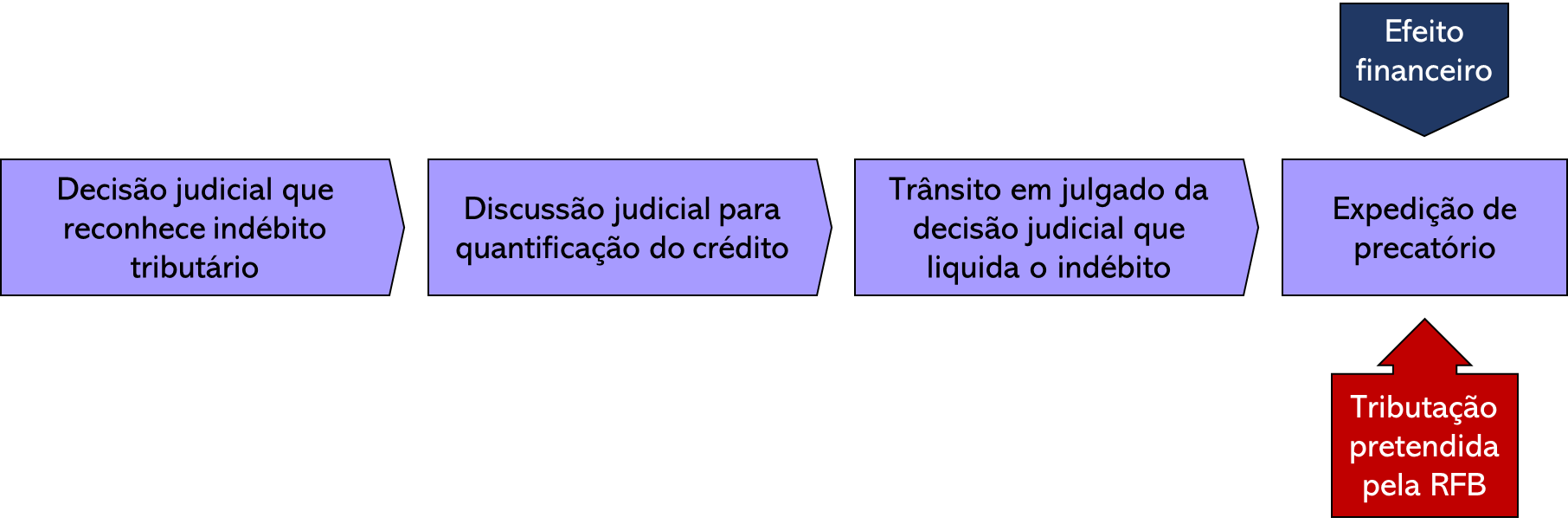 20
SOLUÇÃO DE CONSULTA COSIT Nº 183, DE 07 DE DEZEMBRO DE 2021
Assunto: Imposto sobre a Renda de Pessoa Jurídica - IRPJ
LUCRO REAL. CRÉDITOS DECORRENTES DE DECISÃO JUDICIAL. INDÉBITO TRIBUTÁRIO. UTILIZAÇÃO NA COMPENSAÇÃO DE DÉBITOS. RECONHECIMENTO DA RECEITA .
O indébito tributário de Contribuição para o PIS/Pasep e de Cofins e os juros de mora sobre ele incidentes até a data do trânsito em julgado devem ser oferecidos à tributação do IRPJ no trânsito em julgado da sentença judicial que já define o valor a ser restituído.
Na hipótese de compensação de indébito decorrente de decisões judiciais transitadas em julgado nas quais em nenhuma fase do processo foram definidos pelo juízo os valores a serem restituídos, é na entrega da primeira Declaração de Compensação, na qual se declara sob condição resolutória o valor integral a ser compensado, que o indébito e os juros de mora sobre ele incidentes até essa data devem ser oferecidos à tributação pelo IRPJ.
PAGAMENTO MENSAL COM BASE NA RECEITA BRUTA E ACRÉSCIMOS OU COM BASE NO BALANÇO OU BALANCETE DE SUSPENSÃO OU REDUÇÃO.
A pessoa jurídica sujeita ao pagamento mensal do IRPJ deve computar os créditos referentes ao indébito tributário de Contribuição para o PIS/Pasep e de Cofins e os juros de mora sobre ele incidentes na base de cálculo desses tributos no mês em que ocorrer o trânsito em julgado da decisão judicial que já define o valor a ser restituído ou no mês da entrega da primeira Declaração de Compensação, na qual se declara sob condição resolutória o valor integral a ser compensado, na hipótese de compensação de indébito decorrente de decisões judiciais transitadas em julgado nas quais em nenhuma fase do processo foram definidos pelo juízo os valores a serem restituídos, tanto na hipótese de sua apuração com base na receita bruta e acréscimos quanto na hipótese de apuração com base em balanço ou balancete de suspensão ou redução.
Dispositivos Legais: Lei nº 5.172, de 1966 (Código Tributário Nacional - CTN), art. 43; Lei nº 4.506, de 1964, art. 44, III; Lei nº 6.404, de 1976, arts. 177, caput, e 187, § 1º; Decreto Lei nº 1.598, de 1977, arts. 6º, § 1º, 7º, caput, e 67, XI; Lei nº 9.430, de 1996, art. 74; Regulamento do Imposto sobre a Renda (RIR/2018), aprovado pelo Decreto nº 9.580, de 2018, art. 441, II; Instrução Normativa RFB nº 1.700, de 2017, arts. 33, 34, 39, 40, II, e 47, incisos I a IV.
Assunto: Contribuição Social sobre o Lucro Líquido – CSLL (...)
MS x ação de repetição – momento de tributação – Regime de Competência art. 177 e 187 da Lei das S.A`s
MS que reconhece direito de compensação:
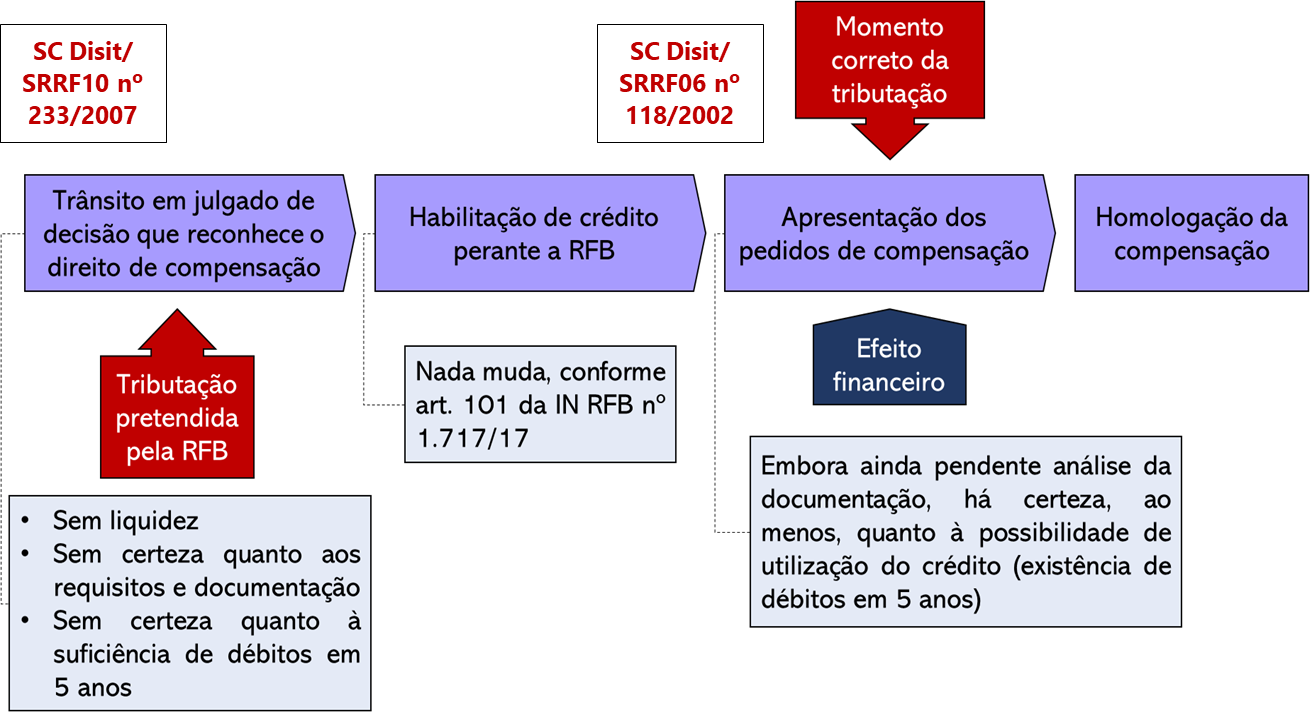 Atualmente arts. 102 e 104 da IN 2055/2021
CPC 47 vs. IN 1700 c/c art. 58 da Lei n. 12.973/2014
22
TRFs
EMENTA:  PROCESSO Nº: 0802309-92.2020.4.05.8500 - APELAÇÃO / REMESSA NECESSÁRIA APELANTE: FAZENDA NACIONAL APELADO: CIPA NORDESTE INDUSTRIAL DE PRODUTOS ALIMENTARES LTDA ADVOGADO: Carlos Edgar Andrade Leite RELATOR(A): Desembargador(a) Federal Leonardo Carvalho - 2ª Turma JUIZ PROLATOR DA SENTENÇA (1° GRAU): Juiz(a) Federal Guilherme Jantsch EMENTA: TRIBUTÁRIO. IRPJ E CSLL. DISPONIBILIDADE JURÍDICA DA RENDA. CRÉDITO TRIBUTÁRIO A COMPENSAR. MARCO TEMPORAL. HOMOLOGAÇÃO DA DECLARAÇÃO DE COMPENSAÇÃO. IMPROVIMENTO.
[...] 7. A efetiva aquisição da disponibilidade jurídica não se verifica quando da homologação da habilitação do crédito que, apesar de pressupor a quantificação irredutível e intransigente daquele crédito, somente estará devidamente quantificado quando da transmissão da declaração de compensação, momento em que tanto o fisco quanto o contribuinte terão a garantia da habilitação do crédito homologado e, por consequência, a certeza, liquidez e definitividade do proveito econômico. Assim, deve ser reconhecido que, em se tratando de sentença ilíquida, o marco temporal para a tributação da renda (IRPJ/CSLL) é o momento em que é apresentada e homologada a declaração de compensação (PER/DCOMP). Precedente: TRF5, Processo nº 08015807820204058302, Rel. Des. Federal Leonardo Augusto Nunes Coutinho, Terceira Turma, Julgado em 29/07/2021. (TRF5; Apelação / Remessa Necessária 0802309-92.2020.4.05.8500; Relator(a): Desembargador Federal Leonardo Henrique de Cavalcante Carvalho; Órgão Julgador: 2ª Turma; Data da Decisão: 07/03/2022; Data de Publicação: 07/03/2022)
 
TRIBUTÁRIO. MANDADO DE SEGURANÇA. INDÉBITO TRIBUTÁRIO. CRÉDITOS RECUPERADOS EM DECISÃO JUDICIAL TRANSITADA EM JULGADO. INCIDÊNCIA DO PIS E DA COFINS. DISPONIBILIDADE. MOMENTO. APELAÇÃO PROVIDA.
1. Cinge-se a controvérsia em perquirir o momento - se no trânsito em julgado da sentença que reconhece o direito à repetição do indébito ou se na habilitação do crédito tributário -, em que deve ser efetuado o recolhimento do PIS e da COFINS.
2. O Superior Tribunal de Justiça, no julgado do REsp nº 1.124.537/SP, submetido ao rito dos recursos repetitivos, firmou entendimento no sentido de que “A Administração Pública tem competência para fiscalizar a existência ou não de créditos a ser compensados, o procedimento e os valores a compensar, e a conformidade do procedimento adotado com os termos da legislação pertinente, sendo inadmissível provimento jurisdicional substitutivo da homologação da autoridade administrativa, que atribua eficácia extintiva, desde logo, à compensação efetuada”. (Rel. Ministro LUIZ FUX, DJe 18/12/2009).
3. Antes de transmitir a declaração de compensação (“DCOMP”), instrumento pelo qual se aproveita os créditos reconhecidos pela sentença, o contribuinte deve formular um pedido administrativo de habilitação do crédito, na forma do art. 100 da Instrução Normativa RFB nº 1.717/2017.
5. Sem proceder à habilitação do crédito e da decisão administrativa que homologa o pleito de compensação, os valores reconhecidos pela decisão judicial não são certos, líquidos e exigíveis, é dizer, não há disponibilidade jurídica do valor referente ao crédito.
5. O decisum transito em julgado concedeu a segurança para assegurar o direito de proceder “ao recolhimento da contribuição ao PIS, nos termos da Lei Complementar nº 7/70 e alterações posteriores, dadas pelas leis complementares, afastando o disposto nas Leis nºs 9.715/98 e 8718/98”.
6. O título judicial em questão não previu, desde logo, o valor líquido a ser compensado, havendo, pois, necessidade de apuração dos valores na fase administrativa.
7. A caracterização da disponibilidade jurídica ou econômica da renda como fato gerador do PIS e COFINS, que interessa a esses autos, e ainda, IRPJ, da CSLL, ocorrerá somente no momento da homologação da compensação pelo Fisco.
8. Recurso de apelação provido.
(TRF 3ª Região, 3ª Turma, ApCiv 5026177-26.2020.4.03.6100, Rel. Desembargador Federal Nery da Costa Junior, julgado em 15/07/2022, publicado em 21/07/2022)